Surgical Instruments Review
Vet Science CDE
Lister Bandage
Scissors
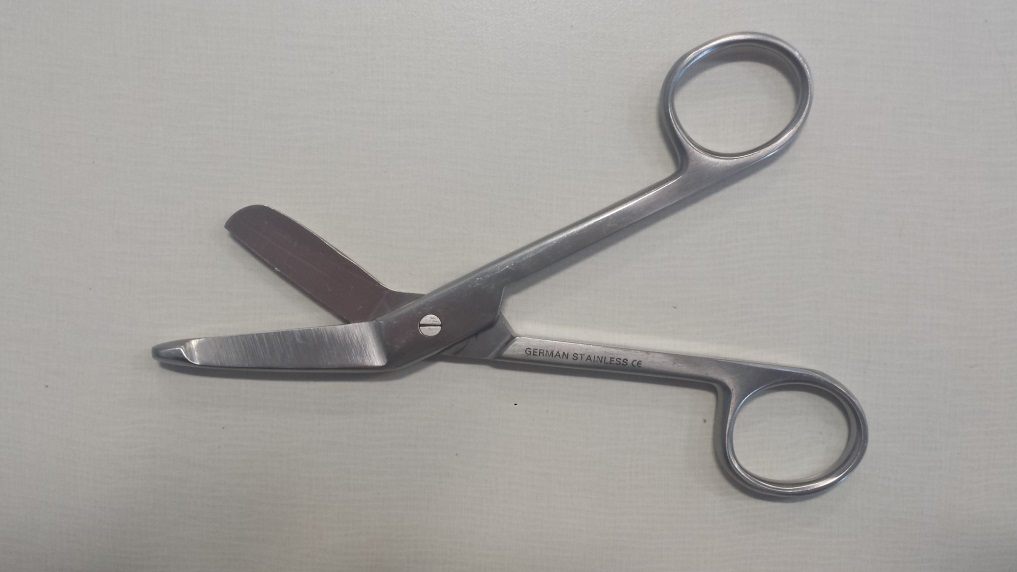 Suture Removal Scissors
Mayo Scissors
Metzenbaum Scissors
Mayo Hegar
Needle Holders
Olsen Hegar
Needle Holders
Adson Brown
Thumb Forcep
#10 Scalpel Blade
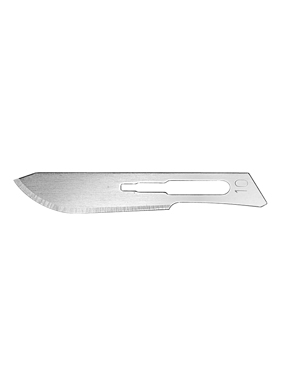 #11 Scalpel Blade
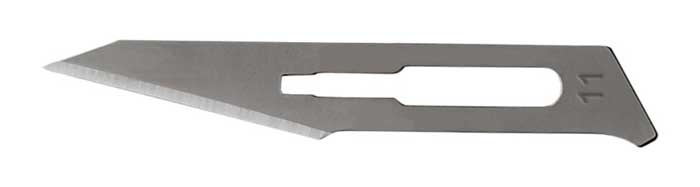 #15 Scalpel Blade
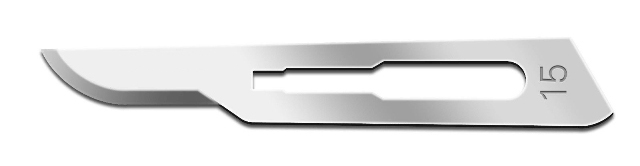 Rat Tooth Thumb Forcep
Allis Tissue Forcep
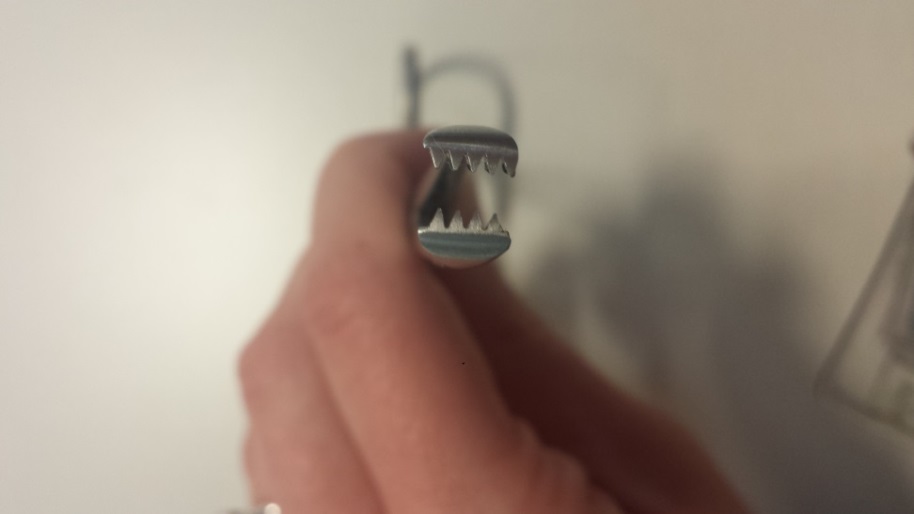 Crile Forcep
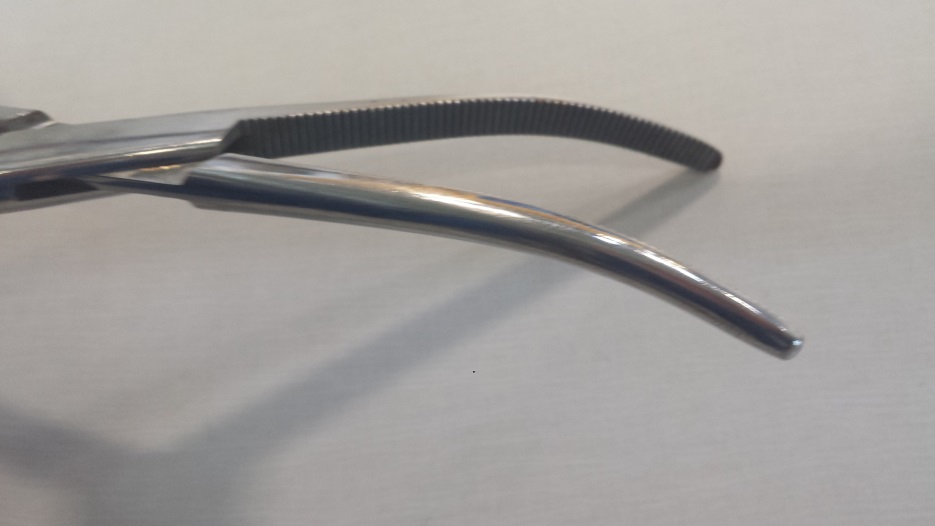 Rochester Carmalt Forcep
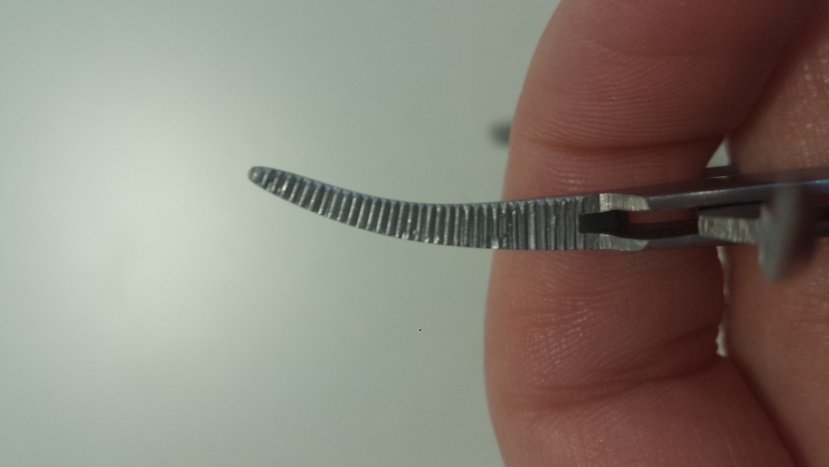 Mosquito Hemostat
(very small)
Kelly Hemostat
Ridges half way
Senn Retractor
Gelpi Retractor
Backhaus Towel Clamp
Jones Towel Clamp
Snook Hook or Spay Hook
Scalpel Handle